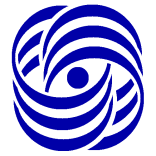 Факультет вычислительной математики и кибернетики
МГУ имени М.В. Ломоносова
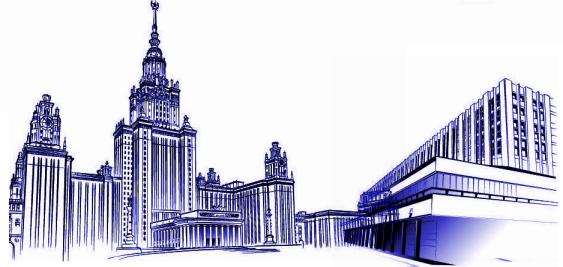 «Анализ тональности сообщений на русском языке, содержащих эмодзи с использованием глубокого обучения »

Белякова Наталья Александровна
Постановка задач
Необходимо разработать систему способную определять тональность пользовательских сообщений(комментариев) из социальных сетей, в том числе содержащих эмодзи.

Система должна определять:

1. Определять наличие эмодзи в текстовых сообщениях, определять их тональность и вычислять их среднюю тональность по формуле. 

2.  Определять тональность текстового сообщения с использованием дообученной нейронной сети ruBERT-large 

3.   Рассчитывать совокупную тональность по формуле.
19.02.18
© Факультет ВМК МГУ, 2024
Описание системы
Система состоит из следующих блоков:
Блок считывания данных
Блок анализа тональности текста нейронной сетью
Блок анализа тональности эмоджи из текста
Блок вывода результата
Блок получения совокупной тональности
19.02.18
19.02.18
© Факультет ВМК МГУ, 2024
Этапы разработки
Подготовительный этап
Анализ доступных моделей нейронных сетей

Выбор метода обучения

Выбор предобученной модели нейронной сети

Анализ доступных корпусов, отвечающих требованиям поставленных задач, для обучения нейронной сети. 

Подготовка собственного корпуса для обучения

Разметка и верификация данных
19.02.18
19.02.18
© Факультет ВМК МГУ, 2024
Этапы разработки
Первичная гипотеза
Прямое обучение:

Обучение на смешанном корпусе сообщений
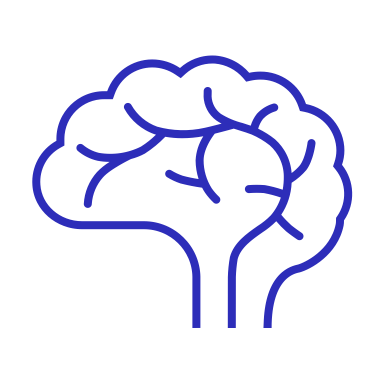 Обучающий массив (текст + текст с эмодзи)
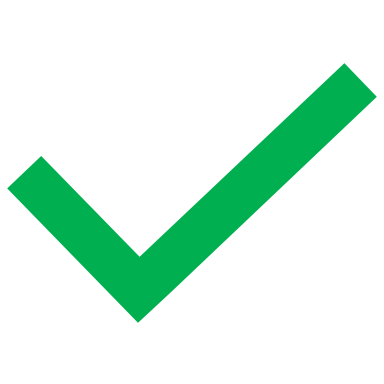 Результат для текстовых сообщений - хорошие
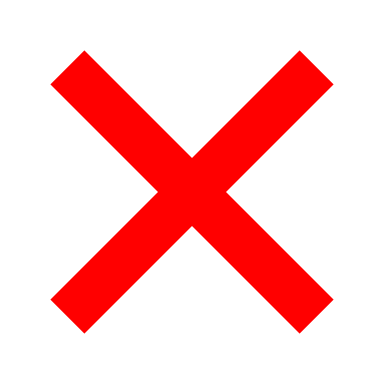 Результаты для сообщений с эмодзи - плохие
19.02.18
19.02.18
© Факультет ВМК МГУ, 2024
Этапы разработки
Разделение подходов оценки сообщений и определение структуры системы
Сообщения с эмодзи
Проверка модуля определения тональности эмодзи
Смешанный корпус сообщений
Обучающий массив
Текстовые сообщения
Обучение и валидация
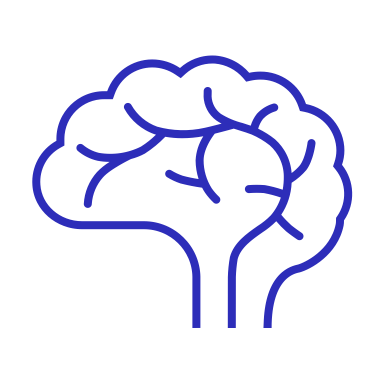 Модуль для определения тональности  эмодзи
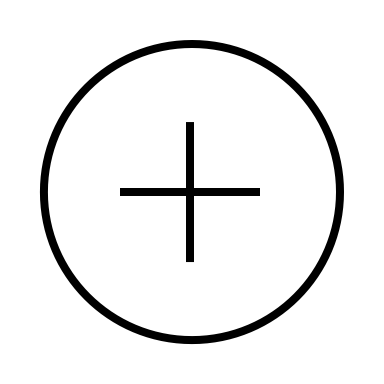 19.02.18
19.02.18
© Факультет ВМК МГУ, 2024
Этапы разработки
Модуль для определения тональности эмодзи
Метод определения тональности – словарный
Используем материалы исследований (справочник эмодзи) “Emoji for Natural Language Processing” Wang Ye, Meng Zhao Prof. Dr. Roger Wattenhofer, May 25, 2021
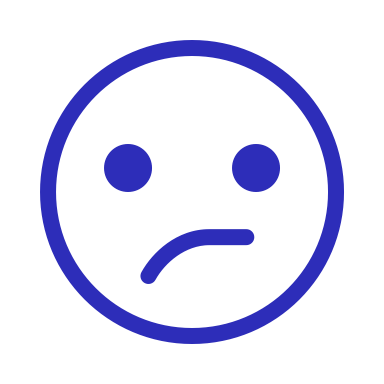 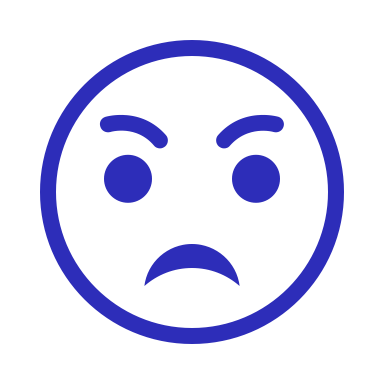 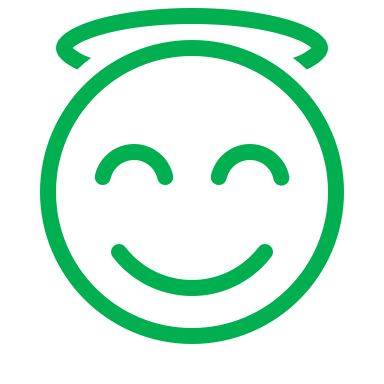 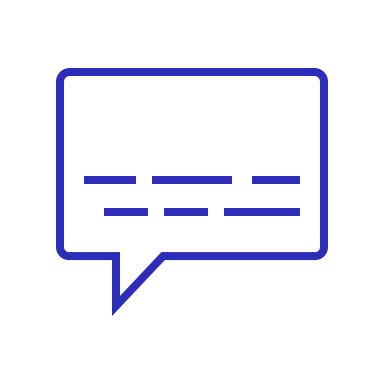 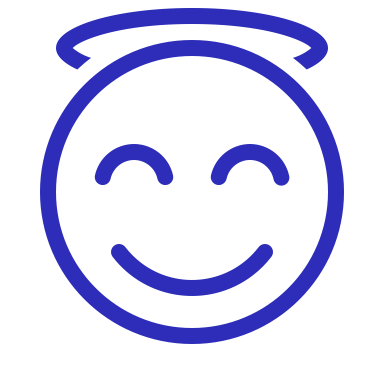 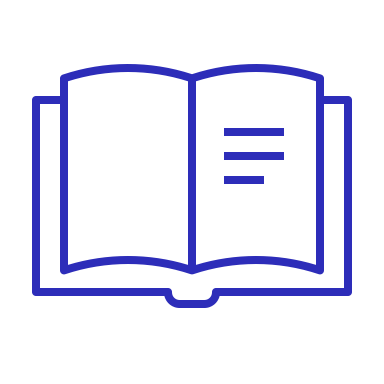 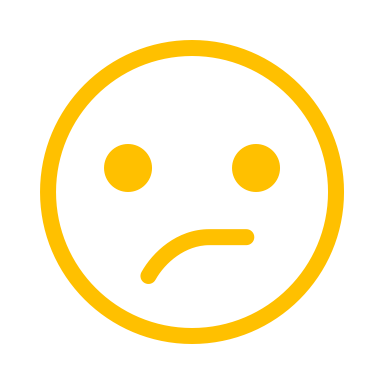 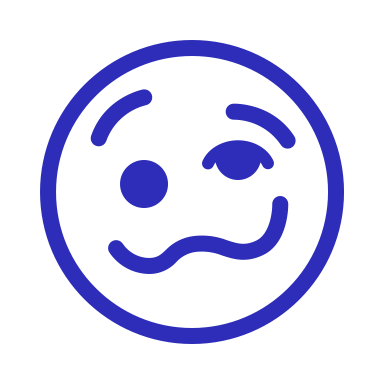 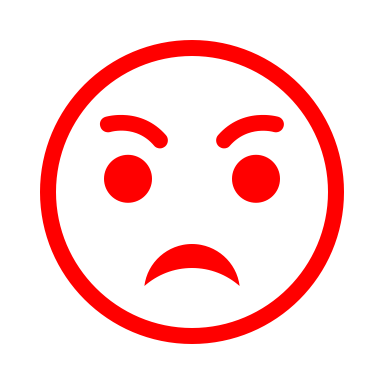 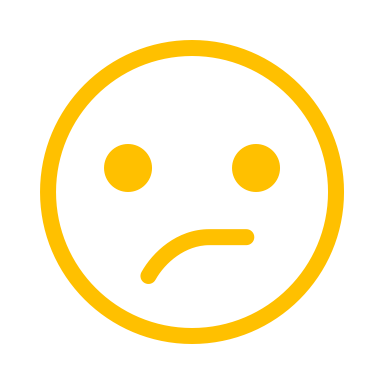 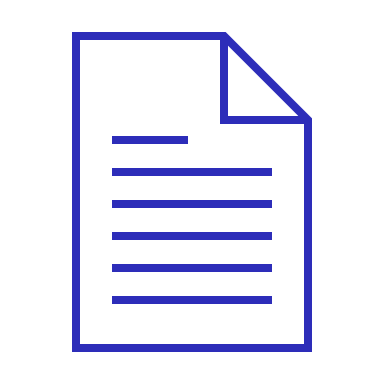 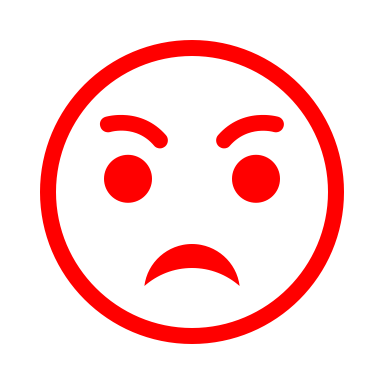 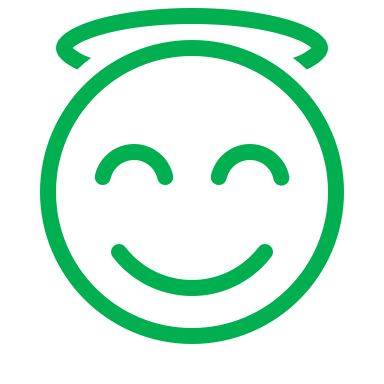 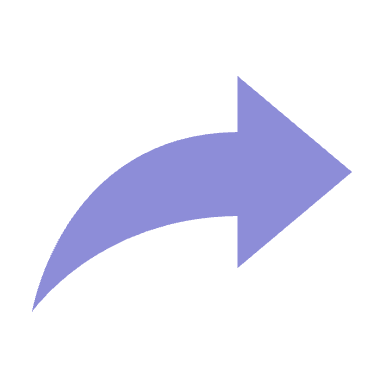 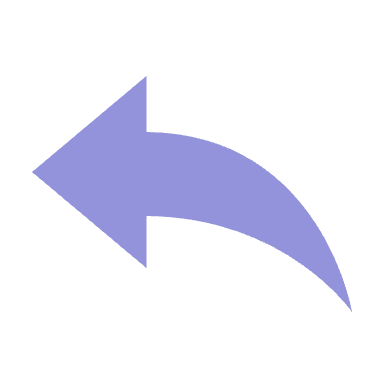 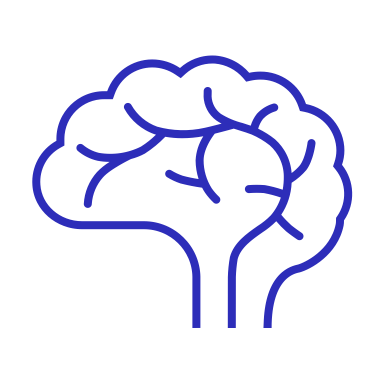 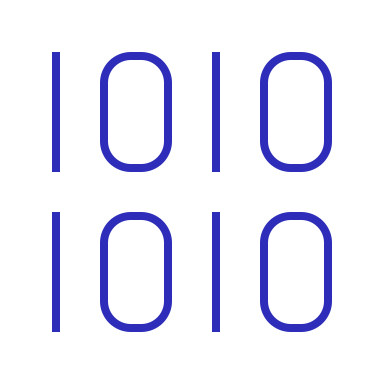 19.02.18
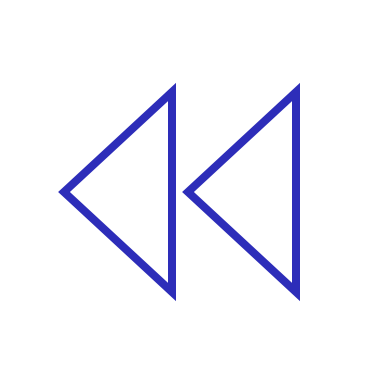 19.02.18
© Факультет ВМК МГУ, 2024
Этапы разработки
Определение совокупной тональности
Для определения суммарного значения будем тестировать 3 формулы:
Исходя из данной таблицы можно сделать вывод, что наиболее подходящей для данной задачи является формула Т3 - Формула среднего квадратичного.
19.02.18
19.02.18
© Факультет ВМК МГУ, 2024
Этапы разработки
Анализ работы системы
Для оценки эффективности и качества системы были проведены тесты с использованием сторонних нейронных сетей.
19.02.18
19.02.18
© Факультет ВМК МГУ, 2024
Спасибо за внимание!
19.02.18
© Факультет ВМК МГУ, 2024